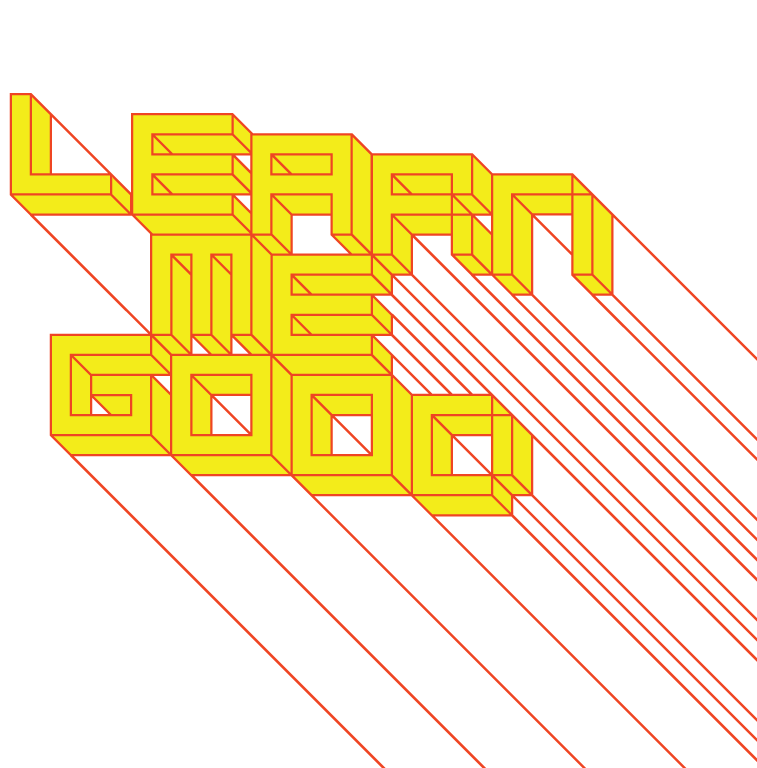 WEEK 8
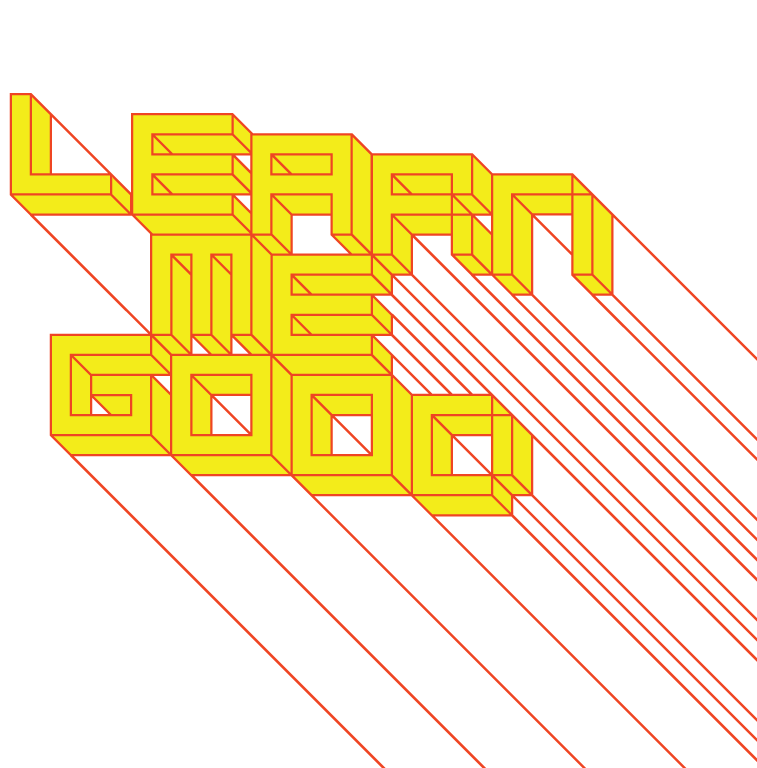 week 8: kitsch + the politics of camp
+ Class Schedule:

+ Major Assignment Part 1: Due Today!
     + Please upload a copy of your project to Moodle

+ Presentation and Discussion:
     + Kitsch, camp
          + "To be natural is such a very difficult pose to keep up.” – Oscar Wilde
     + Marketing exoticism, leisure capital, tourism, cultural appropriation

+ Tutorial 

+ Optional Activity:
     + Edward Burtynsky, Manufactured Landscapes 

+ Heads-Up:
     + Third (and last!) Article Summary is due in week 10 (Nov. 14)
          + Based on readings from weeks 7-9
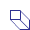 2
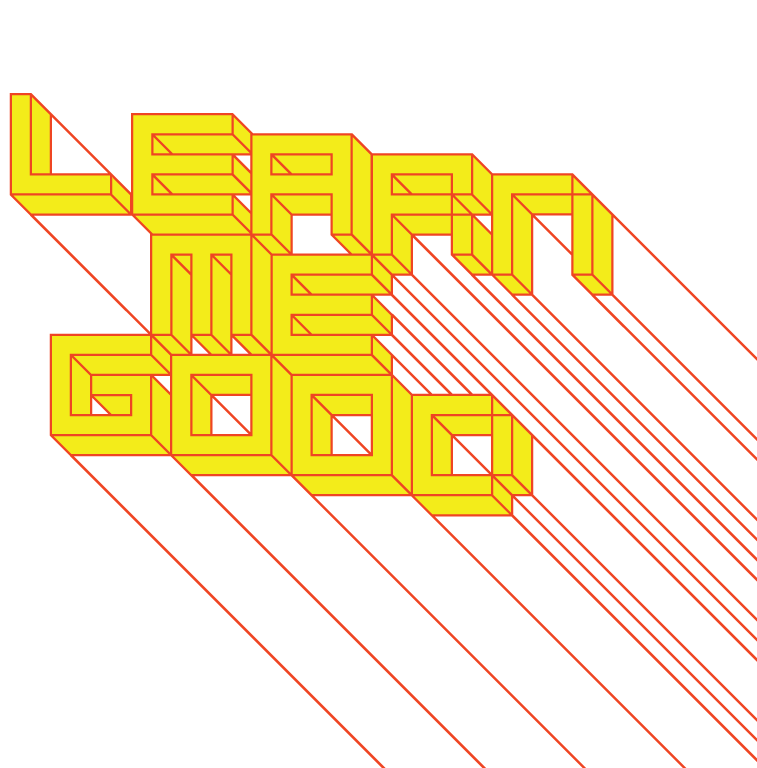 week 8: kitsch + the politics of camp
+ Looking Back and Moving Forward

+ Bernard London suggested planned obsolescence as a means to overcome the economic down-turn 
     during the Depression era
     + Pre-determined lifespan for goods
     + Impose tax on those who use products beyond their "expiry" date; destroy and replace
     + Crept into industrial design, as manufacturers built failure into artifacts
          + Quicker turnover of products, rather than being built for longevity 

+ Psychological obsolescence
     + Insidious pressure to conform to 
          changing styles and trends
     + Peer pressure plays upon societal 
          insecurities
          + "Keeping up with the Joneses"

+ Post-WWII period is a period of accelerated 
     growth in household goods
     + Conspicuous consumption is the norm
     + Viewed as helping to restore the economy
     + Patriotic duty

+ Rise of leisure class and travel
     + Utopian promise of machine age
     + Freedom from "drudgery" and toil
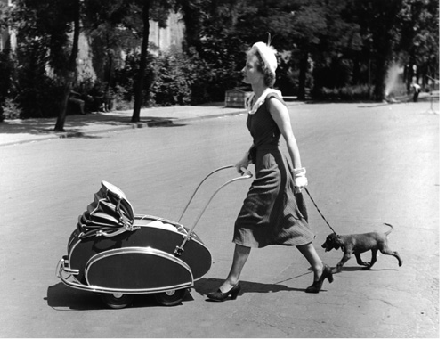 3
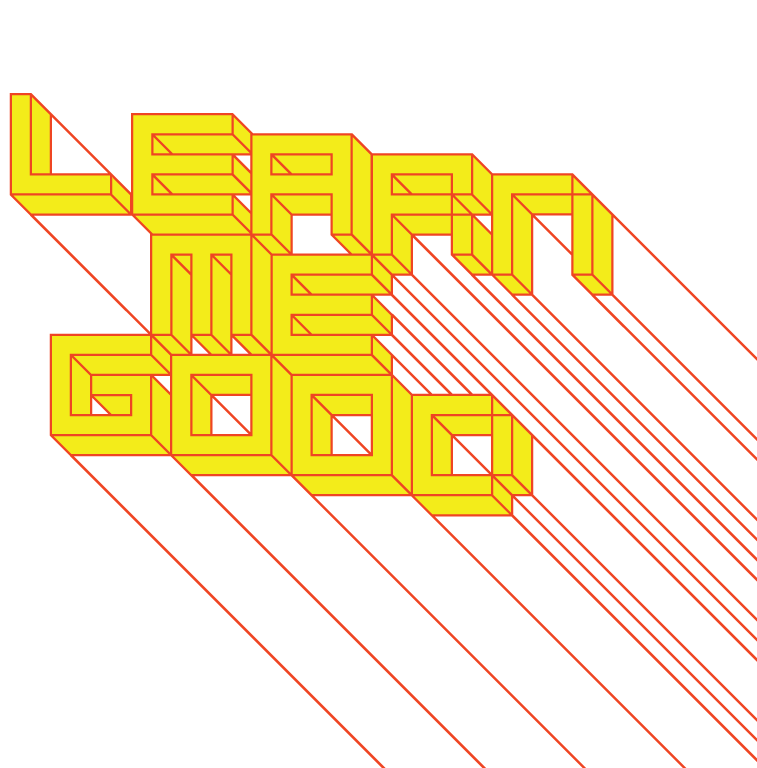 week 8: kitsch + the politics of camp
+ Alienation and the Industrial System of Manufacturing

+ Karl Marx described this state as "false consciousness"
     + Misguided capitalist mindset 
     + Difference between desires/wants and the real world
     + Disguises the true relations between the proletariat and the ruling class
          + Workers become unwitting contributors to their own disempowerment
          + Cycle of production/consumption holds the poor and middle-class hostage to the system
          + Entangled nature of this system requires all parts to be functioning optimally (ultimate   
               demise leading to the Great Depression)
     + False sense that labour leads to success for all

+ 1930s: Perceived threat to culture 
     through mass produced forms
     + Degradation of quality, in the name 
          of cheapness and efficiency
     + Belief that poor goods diminish 
          public welfare
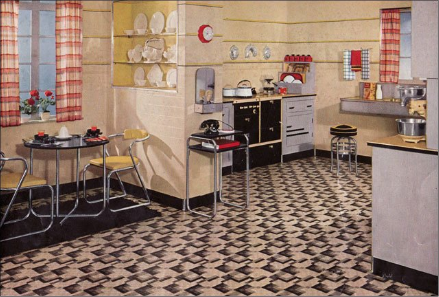 4
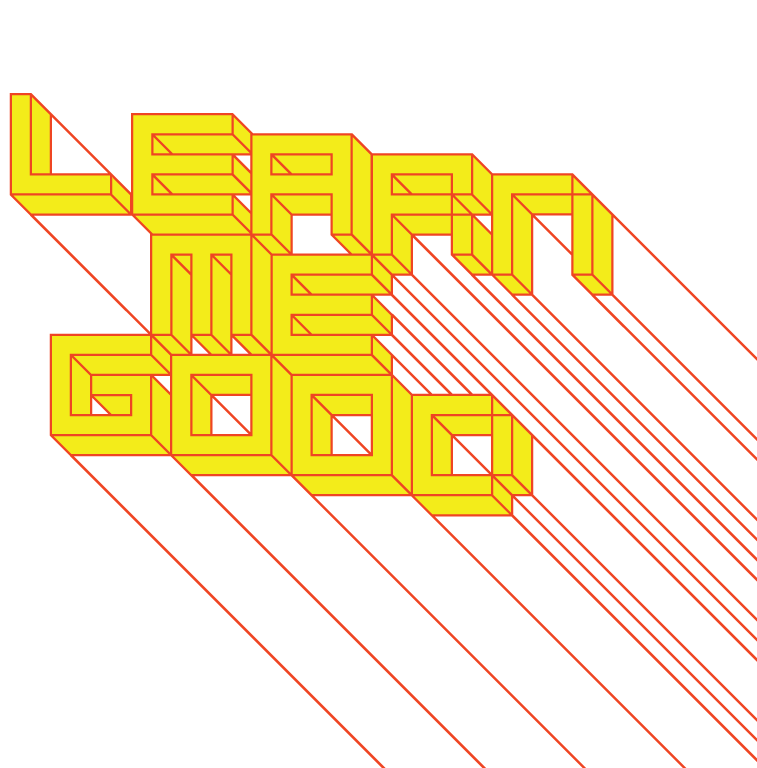 week 8: kitsch + the politics of camp
+ Avant-Garde and Kitsch:

+ Theodor Adorno (Frankfurt School)
     + The rise of a "culture industry": art at the service of the market, and not a higher spiritual goal
     + Pure aesthetic folly designed for capital gain
     + Non-challenging and regressive (i.e. not "Art")
     + Gives the public something to observe--a distraction from the social realities and oppression of 
          capitalism
     + Citizens become "productive" members of society
          through acts of consumption
     + Art is supposed to be subjective and challenge the status 
          quo and power structures, not be subservient to the 
          demands of the market

+ Hermann Broch (Early Modernist)
     + Kitsch is "the evil within the value-system of art"
     + Depends solely on bastardization of creativity through 
          imitation, parody, and simplified formulas
     + Not the same as bad art: kitsch seeks to achieve 
          "beauty" rather than "truth"

+ Clement Greenberg (Modern Art Critic)
     + Decline of taste is a direct result of consumer society
     + The avant-garde arose to defend aesthetic standards
     + Greenberg equated genius with originality

+ Andy Warhol, Brillo Soap Pads Boxes (1964)
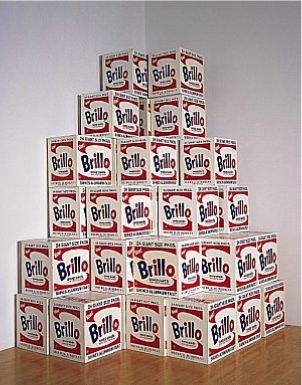 5
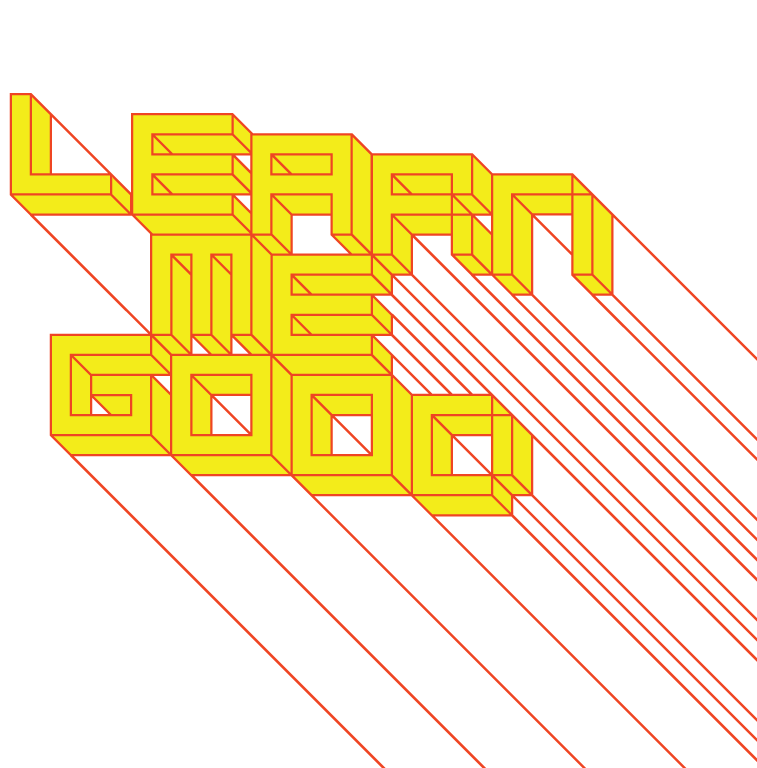 week 8: kitsch + the politics of camp
+ Avant-Garde and Kitsch:

+ Follows from Morris: cheap, mass-produced objects
     + Tasteless, aesthetically bankrupt
     + Borrow from "high" art, but without the conceptual framework or craftsmanship
     + Derivative, and often overtly sentimental/melodramatic
     + Panders to popular demand
     + Purely for commercial purposes, and not self-expression of the artist (shallow)
















+ Thomas Kinkade, The Night 
     Before Christmas
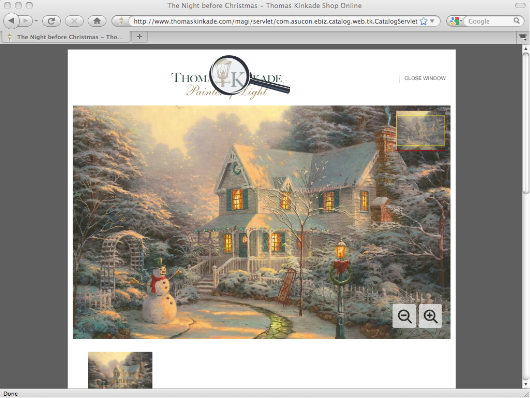 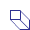 6
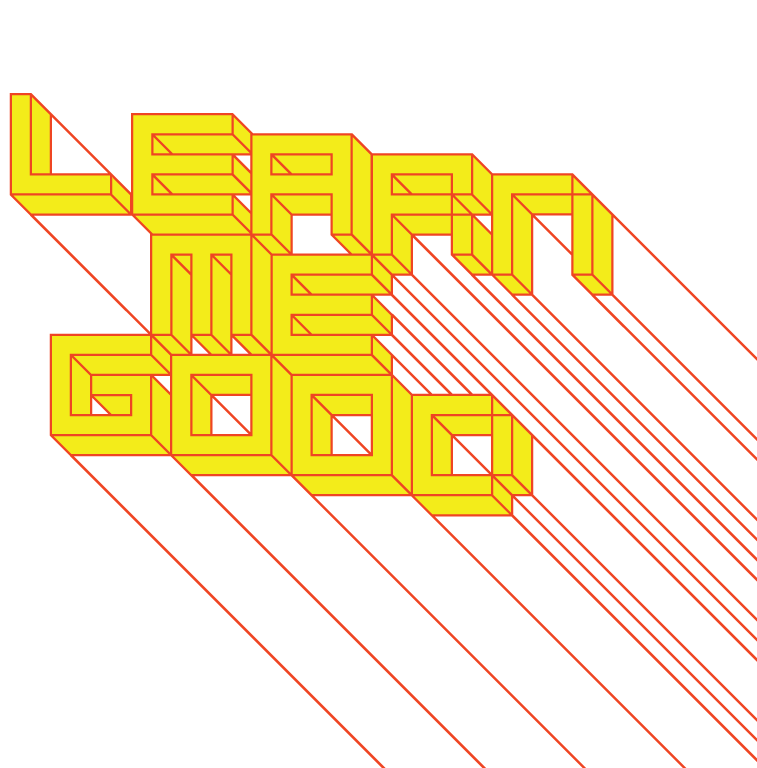 week 8: kitsch + the politics of camp
+ Avant-Garde and Kitsch:

+ Precious Moments                       + Tricia Romance
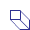 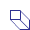 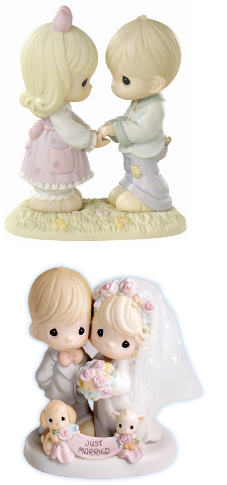 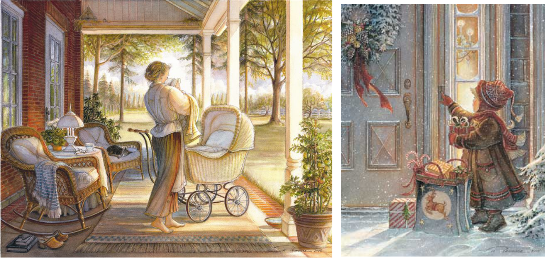 7
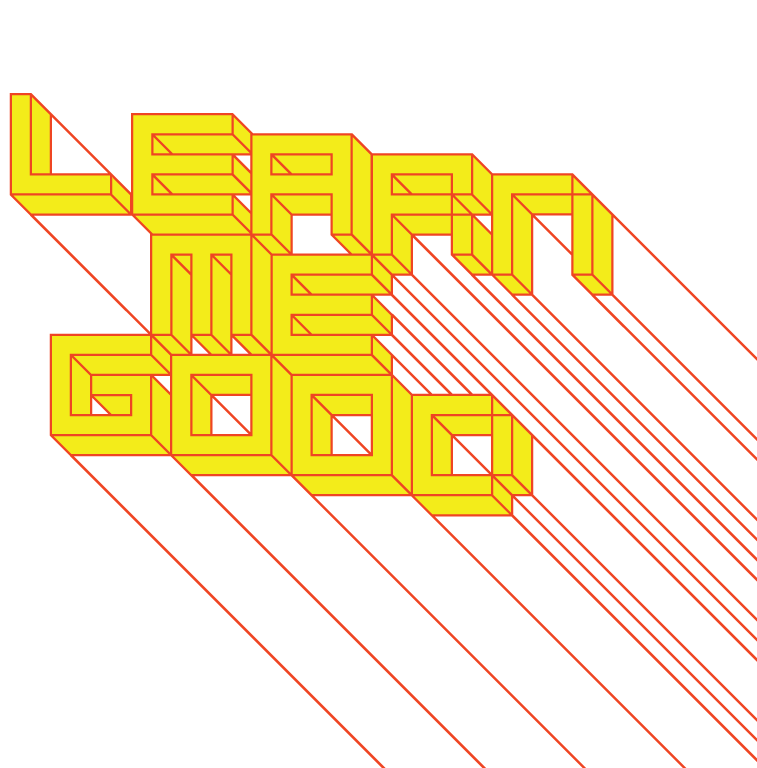 week 8: kitsch + the politics of camp
+ Avant-Garde and Kitsch:

+ Norman Rockwell
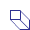 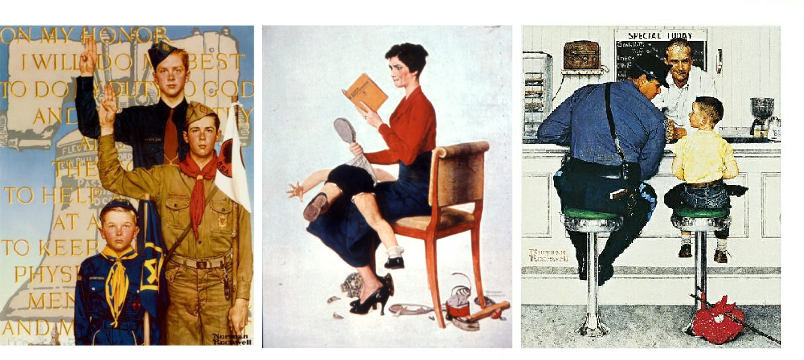 8
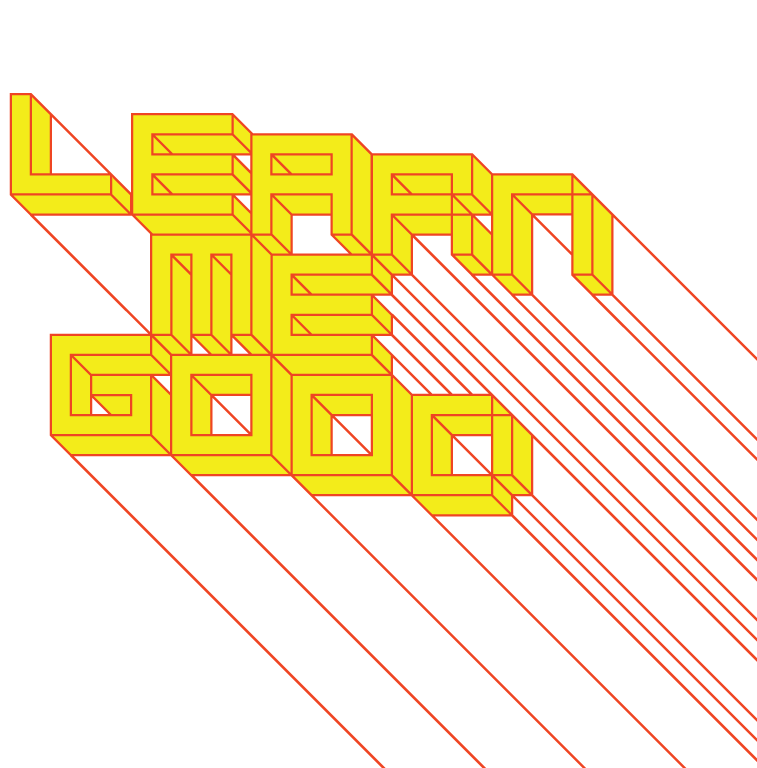 week 8: kitsch + the politics of camp
+ Avant-Garde and Kitsch:
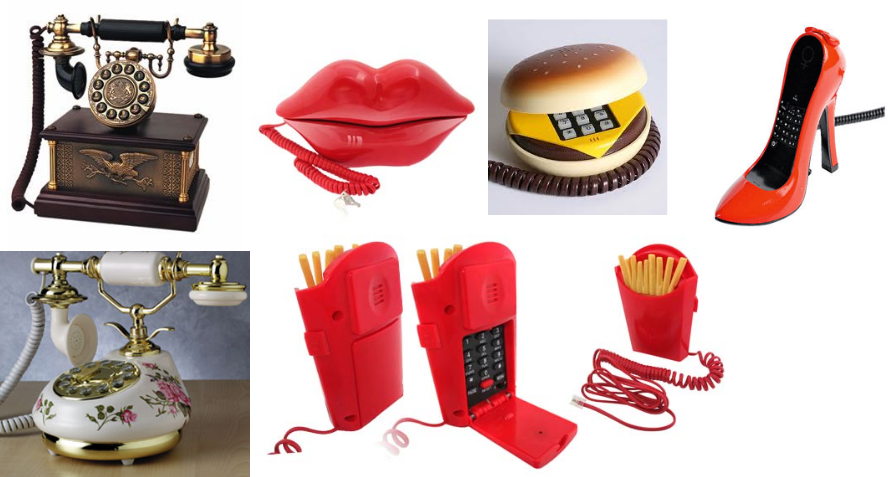 9
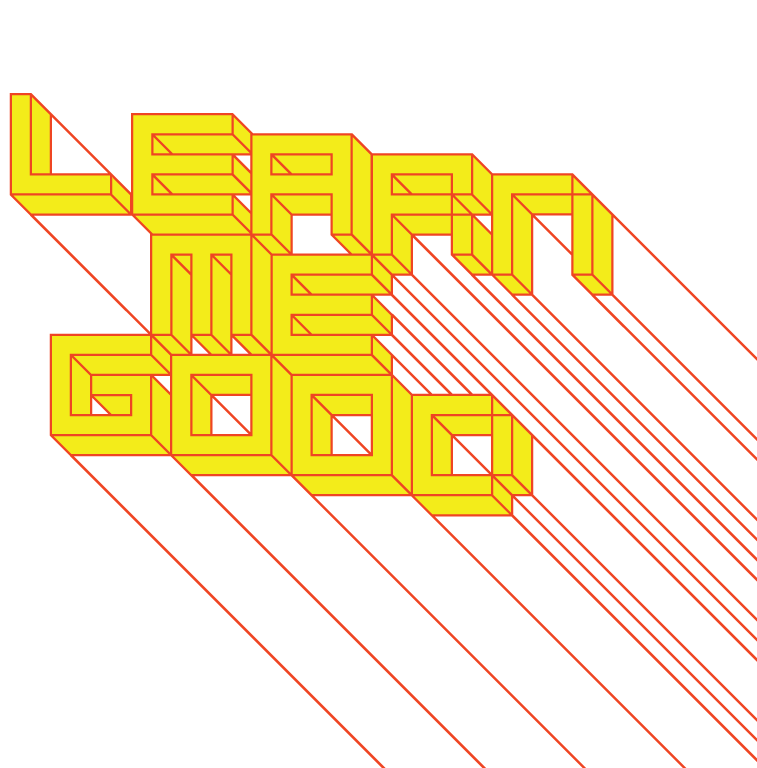 week 8: kitsch + the politics of camp
+ Avant-Garde and Kitsch:
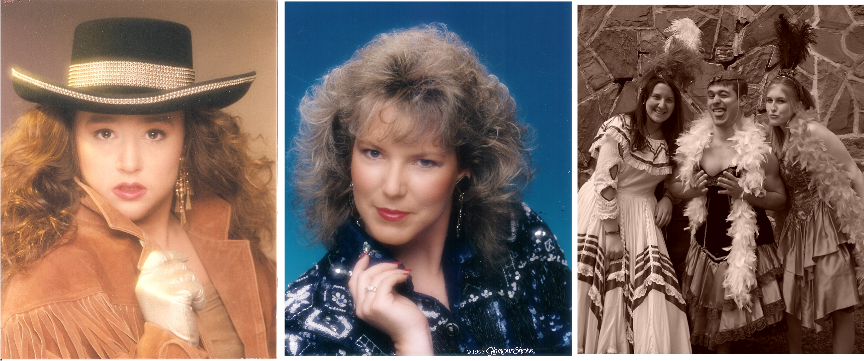 10
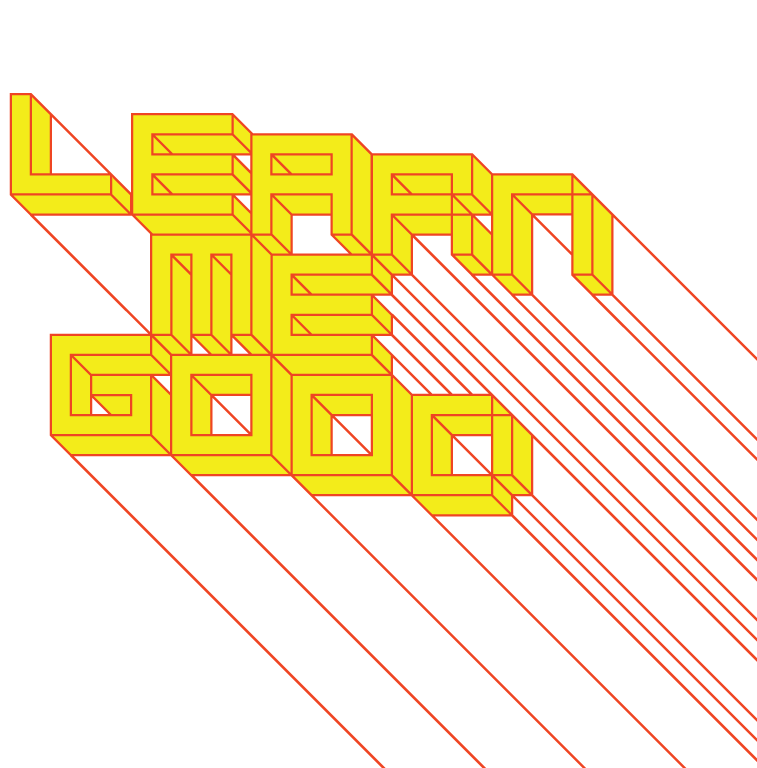 week 8: kitsch + the politics of camp
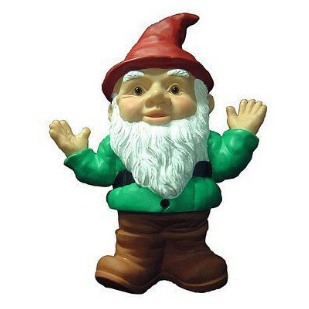 + "High" and "Low" Culture

+ Cultivating new markets 
     + Prestige and value-added for limited supplies
     + Kitsch is the new baseline
     + Increasing segmentation to address new 
          consumer-communities

+ Emergence of broadcast media leads to "popular" culture
     + "Dumbing down" of what was the domain of the elite

+ Co-optation of kitsch aesthetics

+ Art Rogers, Puppies (1980)                      + Jeff Koons, String of Puppies, 1998
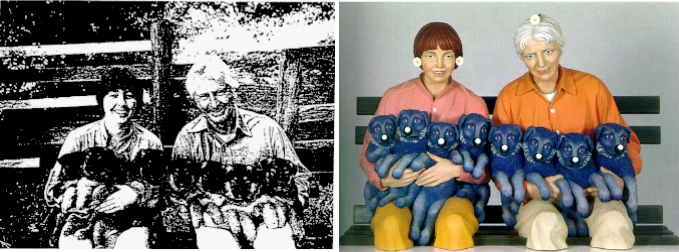 11
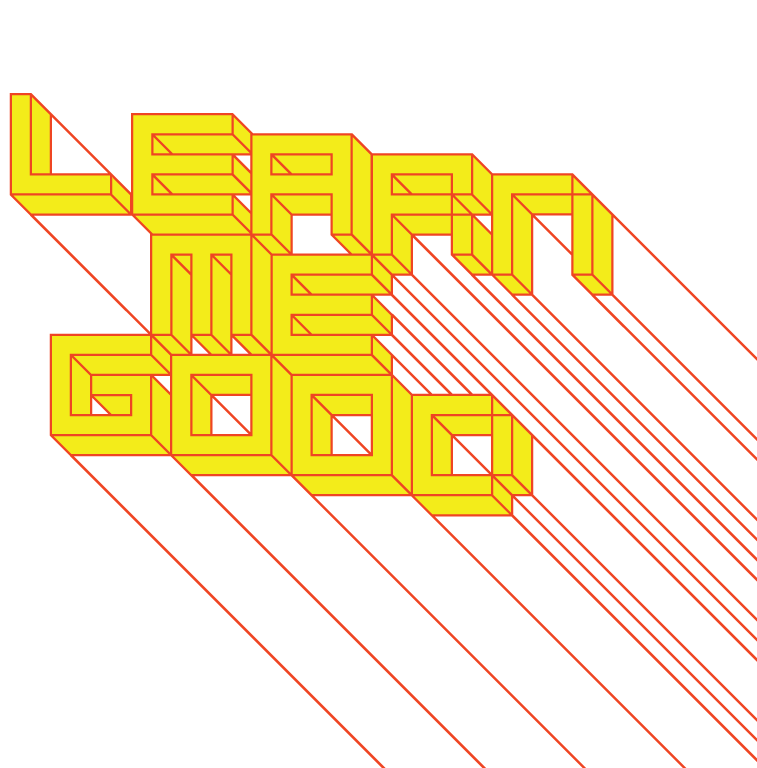 week 8: kitsch + the politics of camp
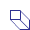 + What is Kitsch?

+ The Alee Willis Museum of Kitsch
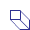 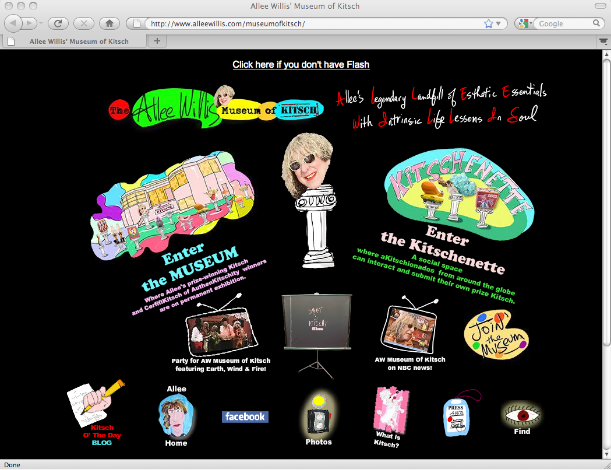 12
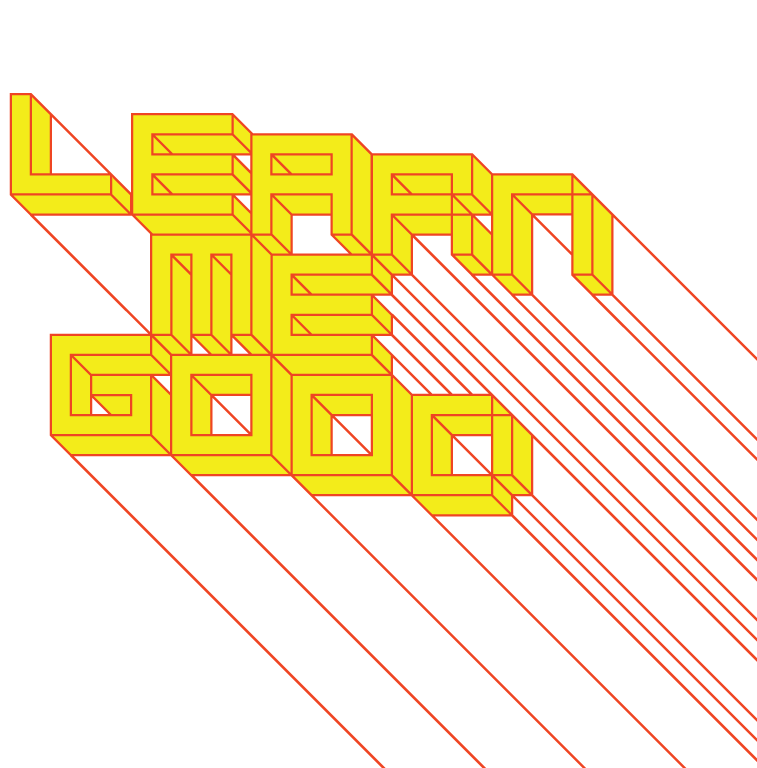 week 8: kitsch + the politics of camp
+ Why Study Kitsch?

+ Democratic art aimed at a broad audience segment
     + Greater access to a popularized form of aesthetics
     + Leonardo Da Vinci's Mona Lisa is not kitsch; umbrellas and other reproductions are
     + Paradoxically, reproduction heightens the "auratic" value of the original












                                                                                         + John Berger, Ways of Seeing

+ Products designed to fit into the post-war lifestyle
     + Stimulate the redevelopment effort through active consumption
     + Rise of tourism and a leisure class
     + Demonstrate worldliness through souvenirs and ephemera
          + Homes become the new locations to demonstrate wealth, success, and taste 
          + Escalating cycles of change to keep consumers purchasing
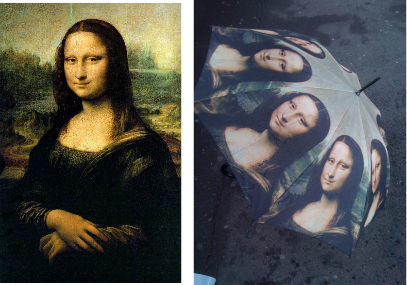 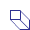 13
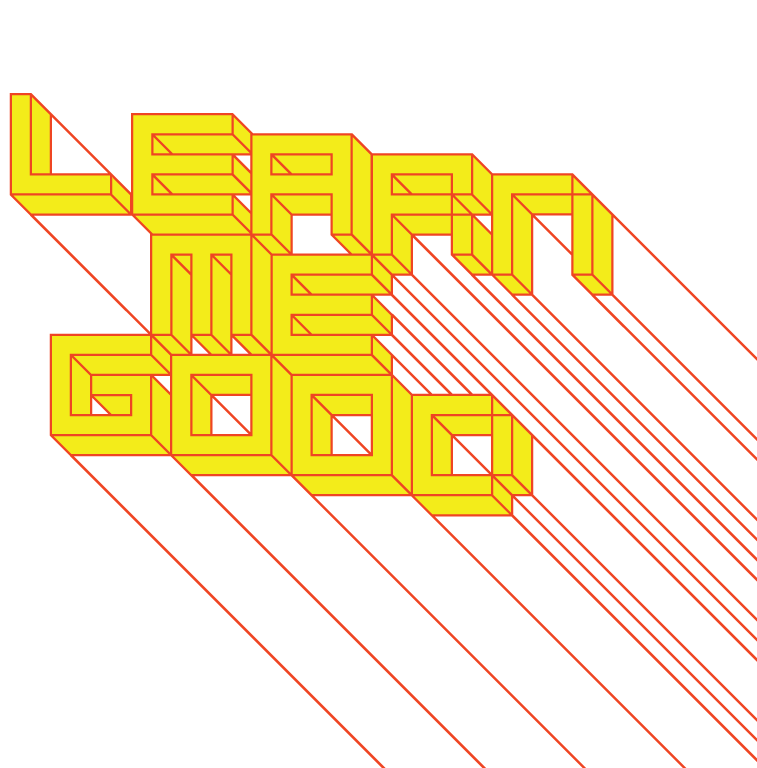 week 8: kitsch + the politics of camp
+ Why Study Kitsch?
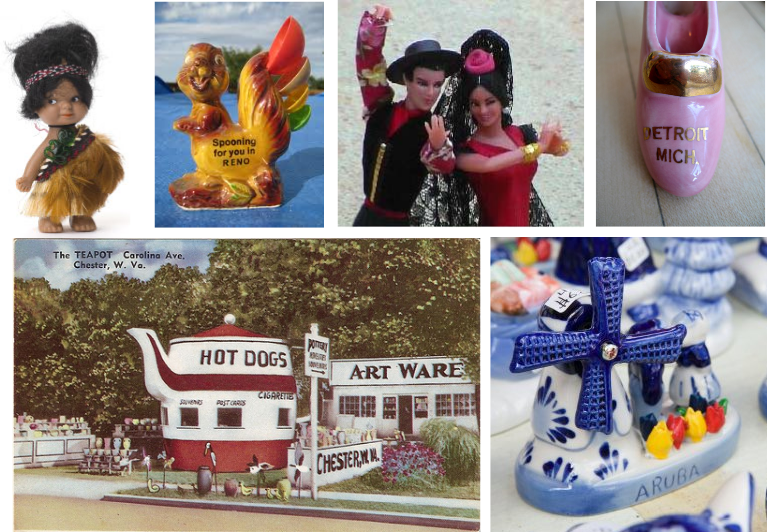 14
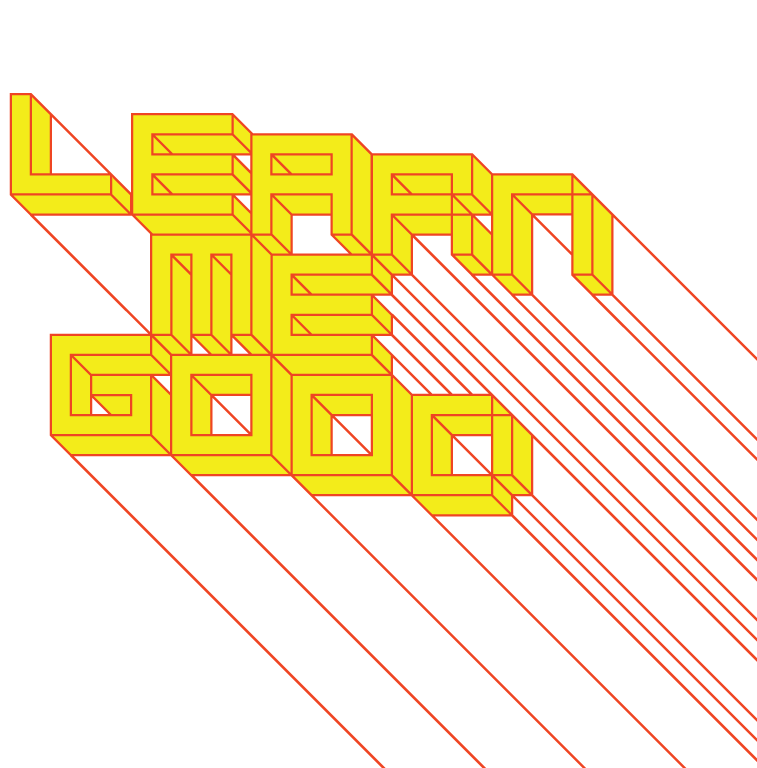 week 8: kitsch + the politics of camp
+ Selling Culture

+ Kitsch provides comfort and familiarity in the face of the unknown
     + It denies difficult or unflattering truths (superficial)
     + It is unchallenging and uncritical
     + The evolution of kitsch cemented the lower/working class position in culture
          + Fundamentally tied to the system of mass production and capitalism

+ Case Study: Hawaii

+ The youngest state in the U.S. (1959 statehood/1893 overthrow)
     + Exoticism of Polynesian and Asian influences 
     + Redefined as a tourist mecca--trading on historical and 
          cultural influences
     + Modernization accompanied statehood
          + The more appealing aspects of the Indigenous culture 
               highlighted, with little context
          + Present a simulation of "authentic" Hawaiian life
          + Sanitized for American visitors (superficial mélange of aesthetics and role playing)
+ Only 0.15% of the population are native Hawaiian speakers
     + Hawaii Creole English: "pidgin"
          + Derived from English with other words from Hawaiian, Chinese, Japanese, etc.
          + A modern phenomenon presented as a rich, ancient tradition
+ Very few traditions persist--mainly reenactments
     + Lu'aus, grass skirts, coconut bras are all manufactured culture for the tourist economy
     + "Mythic" nature of the hula dance is largely constructed
          + Significance of ancient hula lost; only vestiges remain
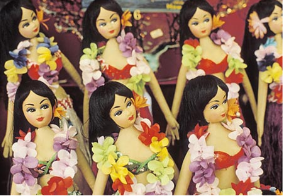 15
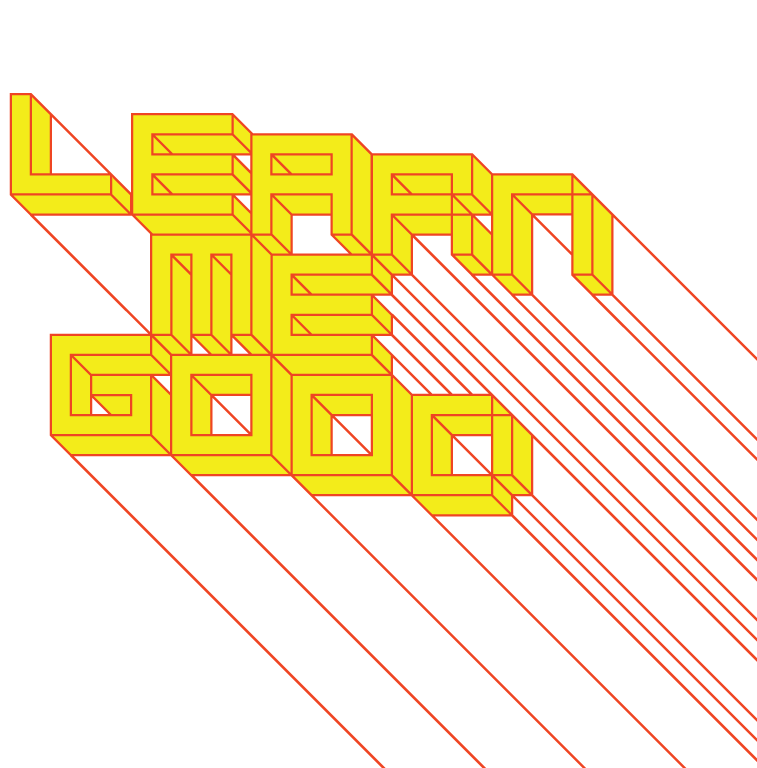 week 8: kitsch + the politics of camp
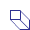 + Jacopetti, Cavara, Prosperi, Mondo Cane (1962)—Hawaii sequence begins ~1:22:00
     + Shockumentary from the era
     + Present the "otherness" of Hawaiian people
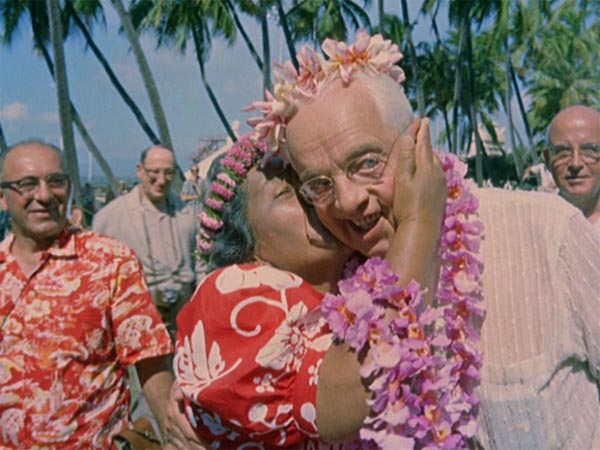 16
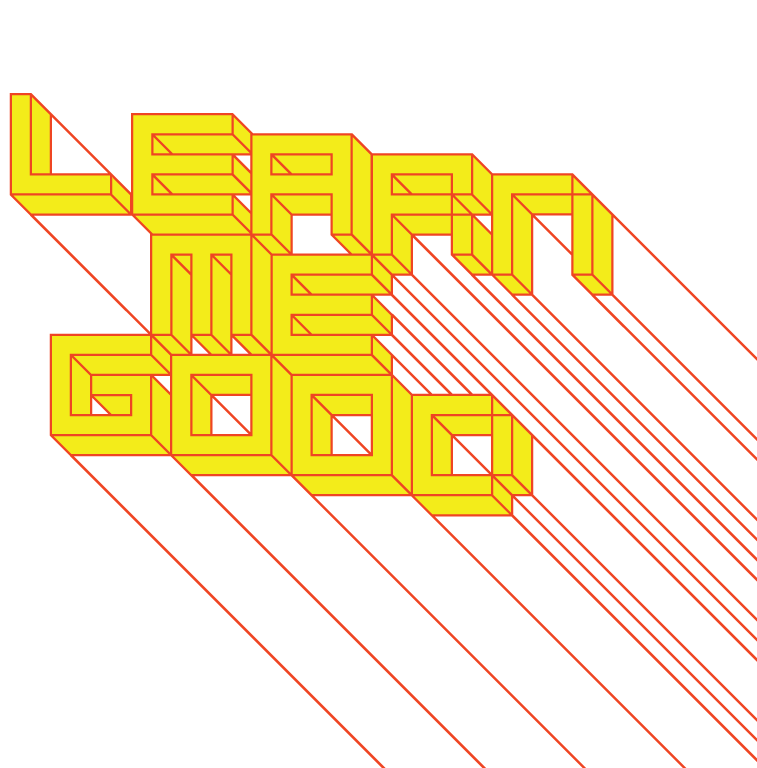 week 8: kitsch + the politics of camp
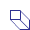 + Kenny Ortega, High School Musical 2 (2007)
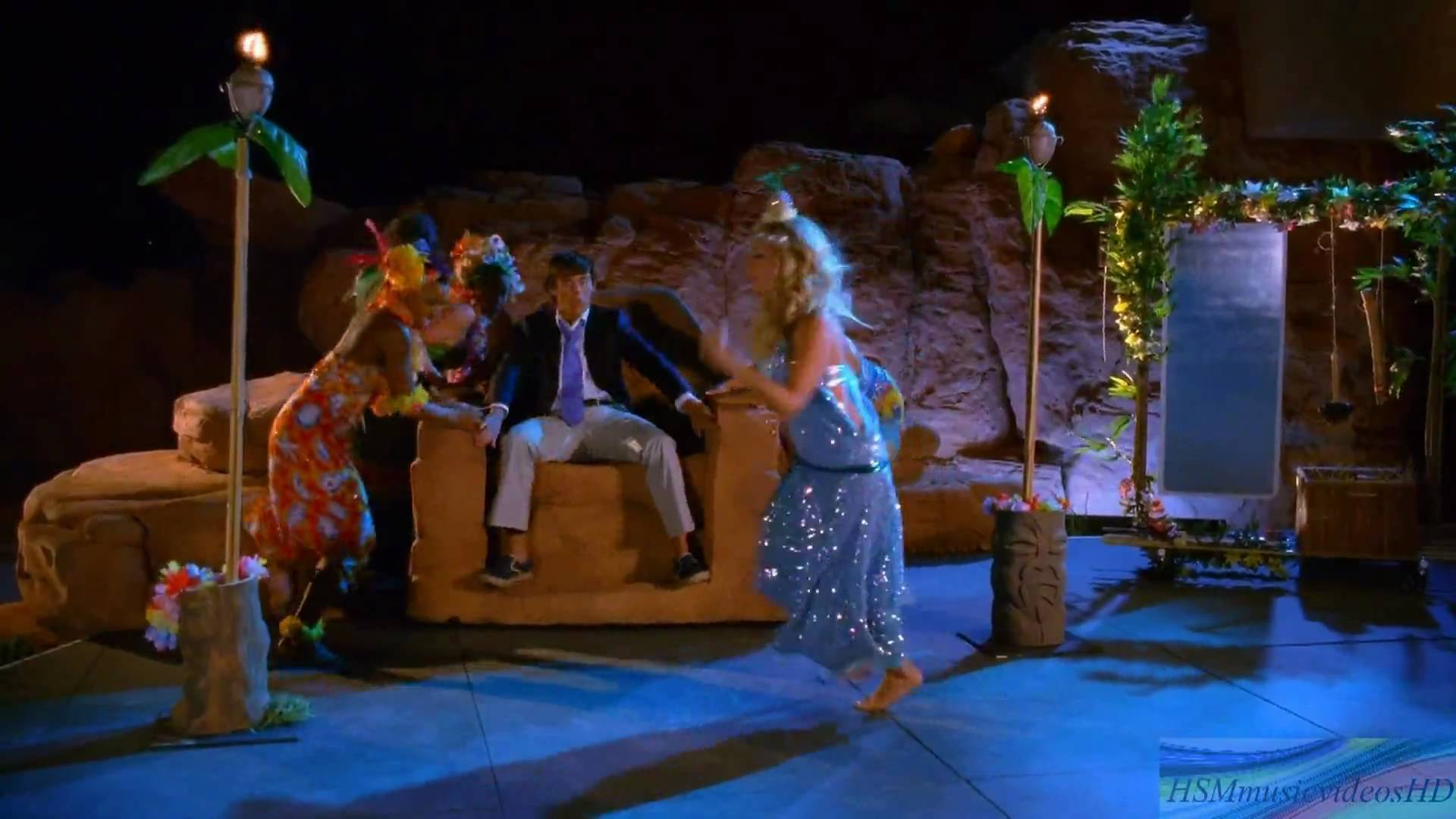 17
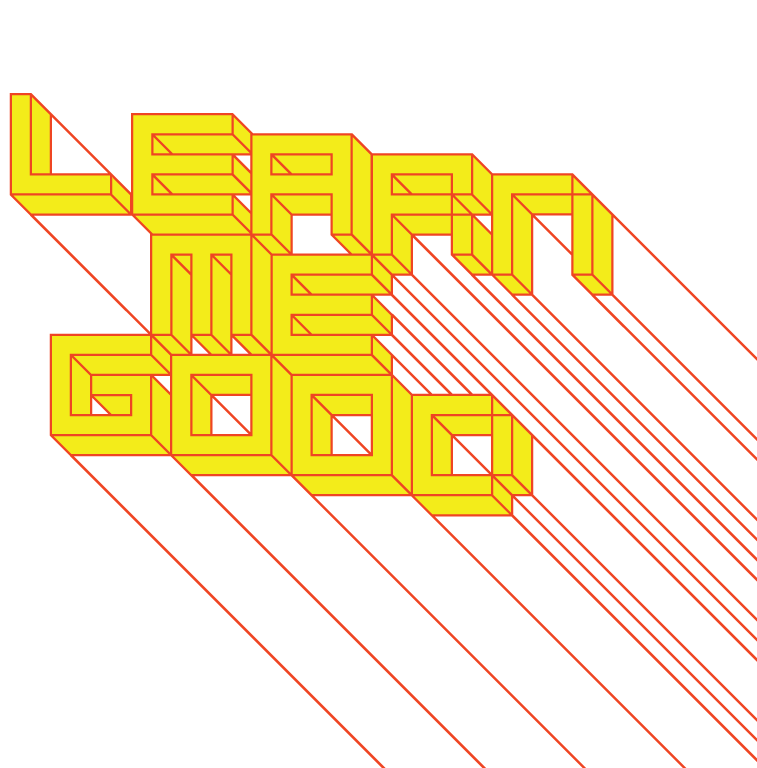 week 8: kitsch + the politics of camp
+ Susan Sontag, Notes on "Camp" (1964)

+ "Many things in the world have not been named; and many things, even if they have been named, 
     have never been described. One of these is the sensibility--unmistakably modern, a variant of 
     sophistication but hardly identical with it--that goes by the cult name of 'Camp.'"

+ Sontag argued against kitsch as mere folly
     + Reclaim the pleasure found in popular arts

+ "The camp 'sensibility' offered a mode of appreciating kitsch (as well as 'serious' art) because of its 
     excessiveness, its role-playing, its overt decoration. Individuals with camp sensibilities sophisticate 
     the understanding of kitsch, for camp judgments imply a specific way of perceiving--a trained eye or 
     ear that stands parallel to Greenberg's elite coterie of artists and viewers." --Whitney Rugg

+ Artists began borrowing imagery from popular culture and commercial life
     + Diminishing hierarchical 
         division between 
         art forms






+ Roy Lichtenstein, Whaam!
     (1962)
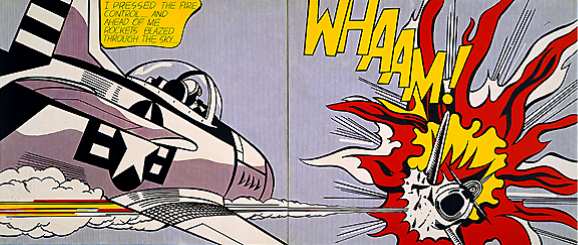 18
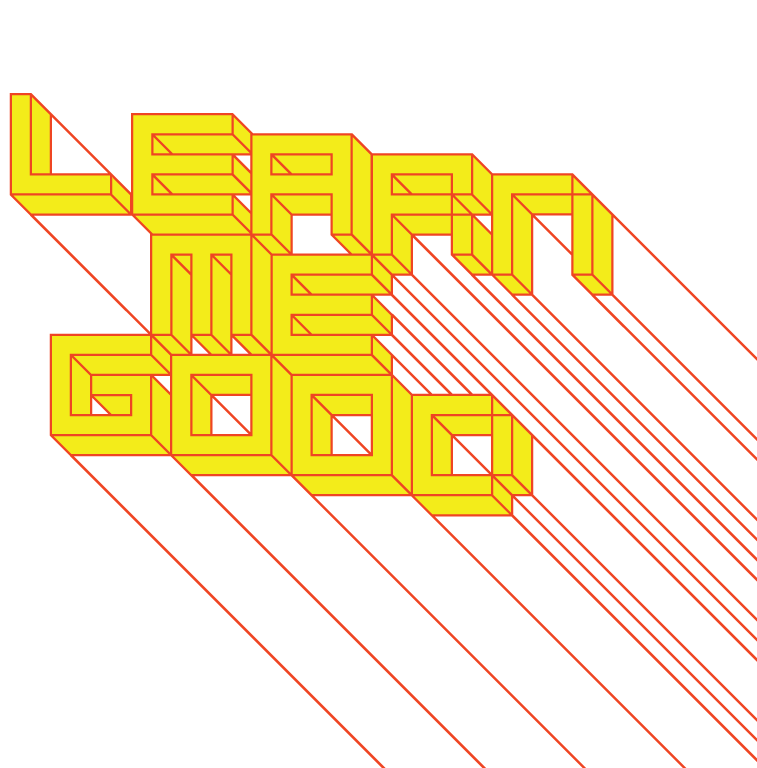 week 8: kitsch + the politics of camp
+ Susan Sontag, Notes on "Camp" (1964)

+ Camp is appealing because it expresses "bad" taste or presents an ironic value proposition
     + Key elements (according to Sontag):
          + Artifice, frivolity, naïve middle-class pretentiousness, and "shocking" excess
     + Exaggerated, affected, theatrical--but earnest
          + The power of camp is derived from the cringe-worthy lack of self-awareness 
               + True camp is not cultivated, but recognized by the perceiver
          + Sontag: "To talk about Camp is therefore to betray it. [...] To name a sensibility, to draw its 
               contours and to recount its history, requires a deep sympathy modified by revulsion."
     + Converts the serious into the frivolous

+ Oscar Wilde: "One should either be a work of art, 
     or wear a work of art." --Phrases & Philosophies 
     for the Use of the Young
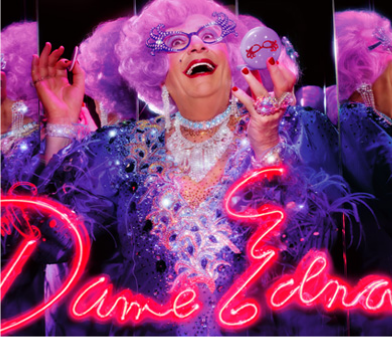 19
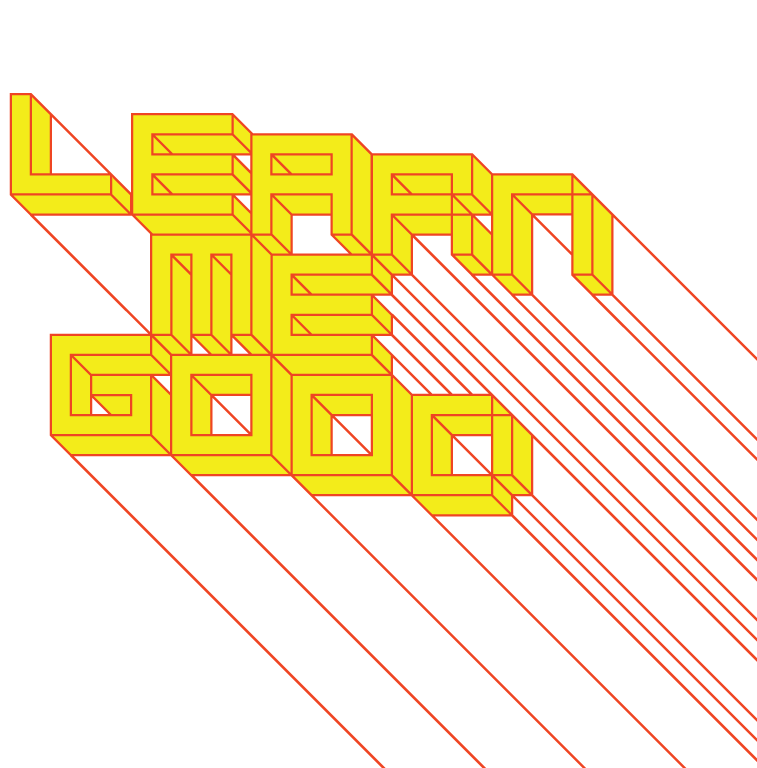 week 8: kitsch + the politics of camp
+ Susan Sontag, Notes on "Camp" (1964)

+ Camp simultaneously subverts and valorizes
     + Drag culture is a clear example: it appropriates hyper-masculine or feminine characteristics 
     + Celebrates, yet critiques the gender norms in contemporary culture

+ Camp is a popular form of resistance
     + Not intended for the educated and elite (Greenberg, et al)
     + Response to disempowerment in everyday life
          + "Low" culture reclamation of the pleasures of banality--does not conform to 
               dictated/institutional rules or standards
     + The excessive quality of camp references the proliferation of media and the consumer impetus
          + A form of critique that emphasizes style over politics

+ Examples of camp are often drawn from outdated stylistic trends
     + Things that have fallen out of favour are recouped and revisited through a contemporary lens
     + Sontag: Tiffany lamps, 1920s clothing, pulp novels, etc.
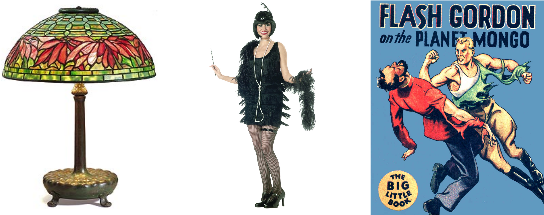 20
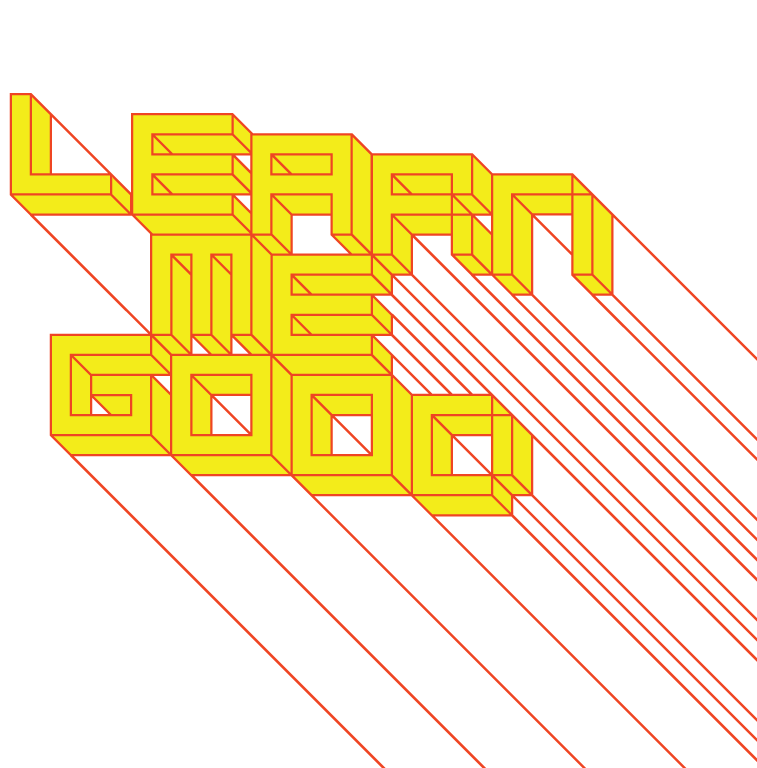 week 8: kitsch + the politics of camp
+ Camp

+ Camp is both a critique and a joke
     + It takes a societal norm (or object, style, medium), analyzes it, then subverts it through humorous 
          means
     + The joke is always presented in a serious, dead-pan manner
     + It's so bad that it's good
     + Largely dependent upon personal taste, but some examples are nearly-universal












+ Camp is a mode where kitsch is activated--it puts it into practice through one's position to the source 
     artifact/media

+ Contemporary camp has lost some its subversive power
     + Reduced to the message that popular culture can still be appreciated by a sophisticated individual
     + "Slumming" becomes a new form of aesthetic snobbery
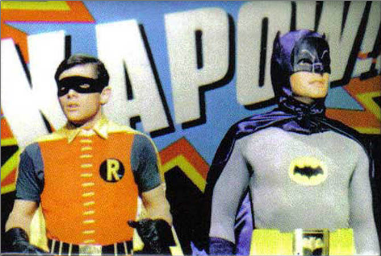 21
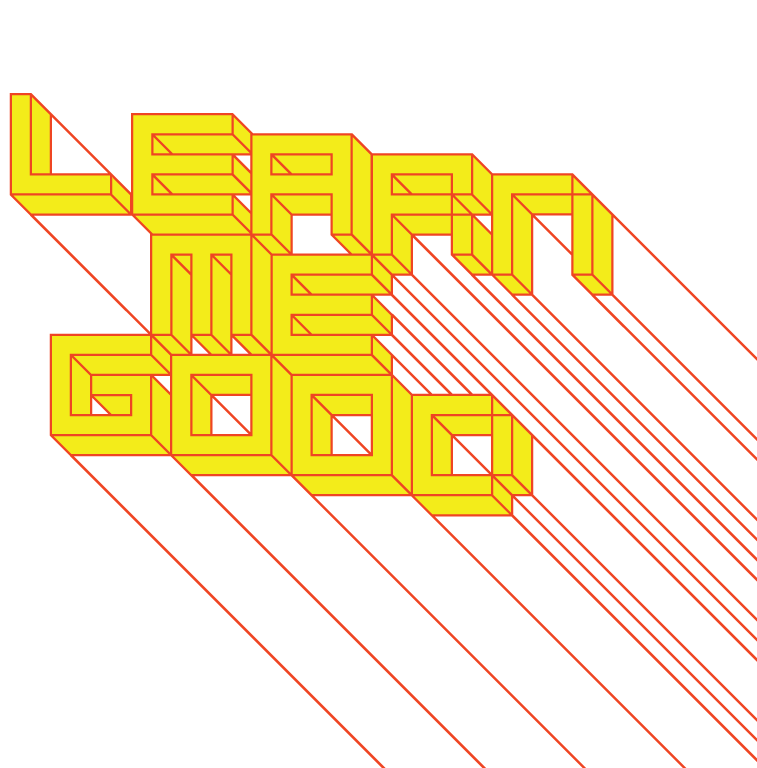 week 8: kitsch + the politics of camp
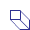 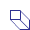 + Ed Wood, Plan 9 From Outer Space (1958)        + John Waters, Pink Flamingoes (1972)
























+ Pink Flamingoes is camp by design--cultivated sensibility of the "trashy" and taboo by Waters
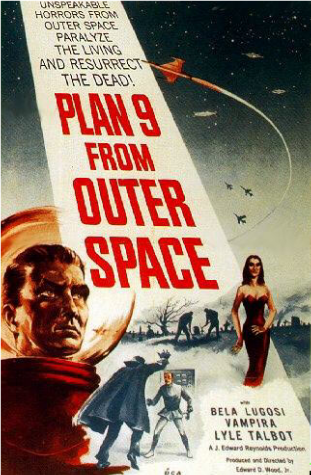 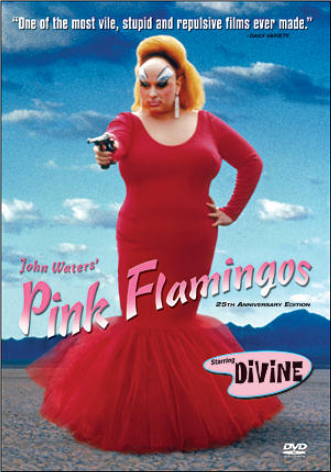 22
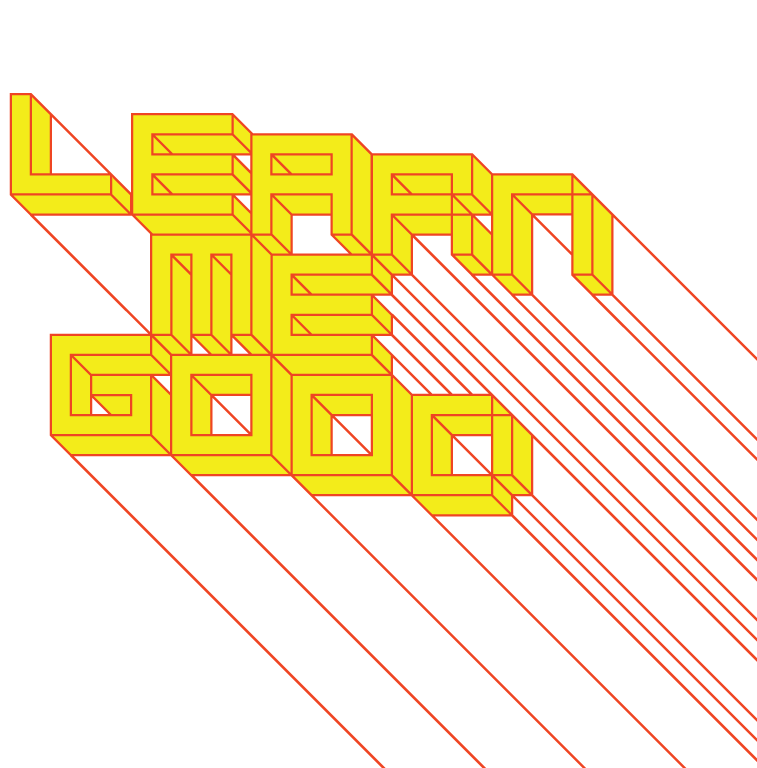 week 8: kitsch + the politics of camp
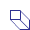 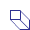 + Jim Sharman, Rocky Horror Picture Show (1975)        + Paul Verhoeven, Showgirls (1995)
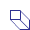 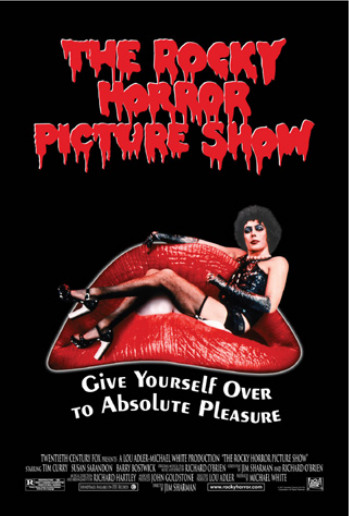 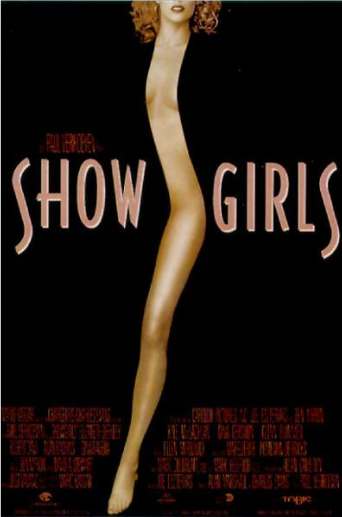 23
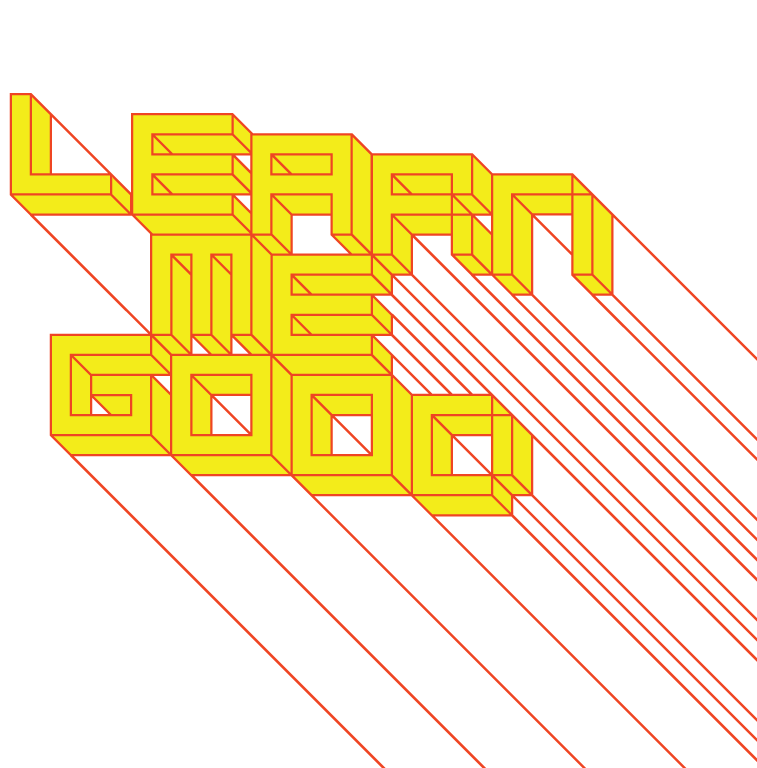 week 8: kitsch + the politics of camp
+ Artifice

+ "Camp sees everything in quotation marks. It's not a lamp, but a 'lamp'; not a woman, but a 
     'woman.' To perceive Camp in objects and persons is to understand Being-as-Playing-a-Role. It is 
     the farthest extension, in sensibility, of the metaphor of life as theater." --Susan Sontag

+ Function (or "content" according to Sontag) is subsumed by form
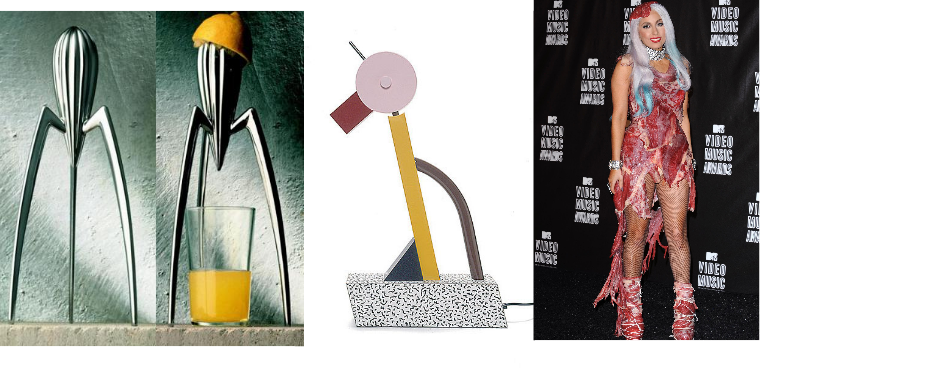 24
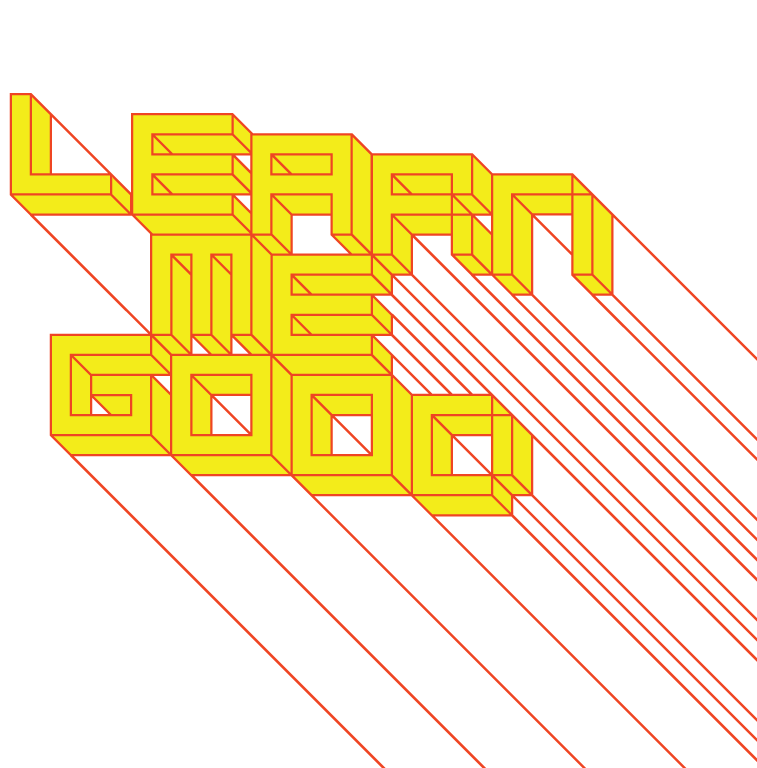 week 8: kitsch + the politics of camp
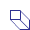 + Hotel de la Montagne (R.I.P.) ~1:00

     + A preface to next week's lecture on postmodernism and plurality
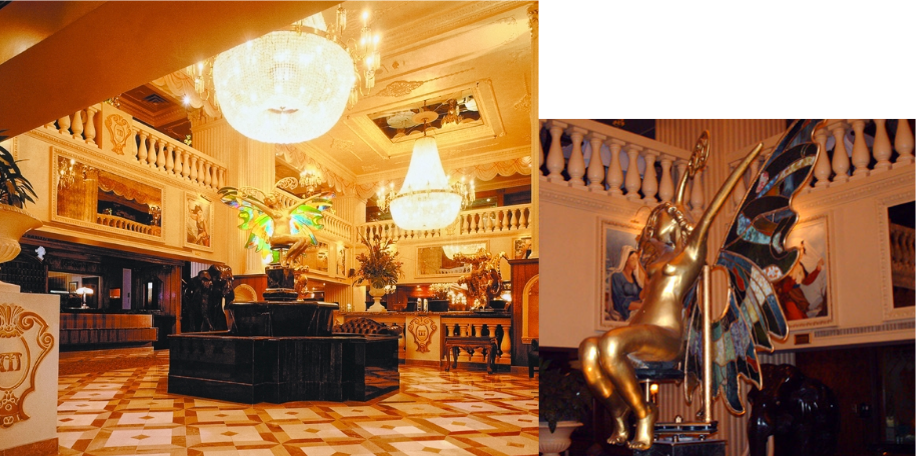 25
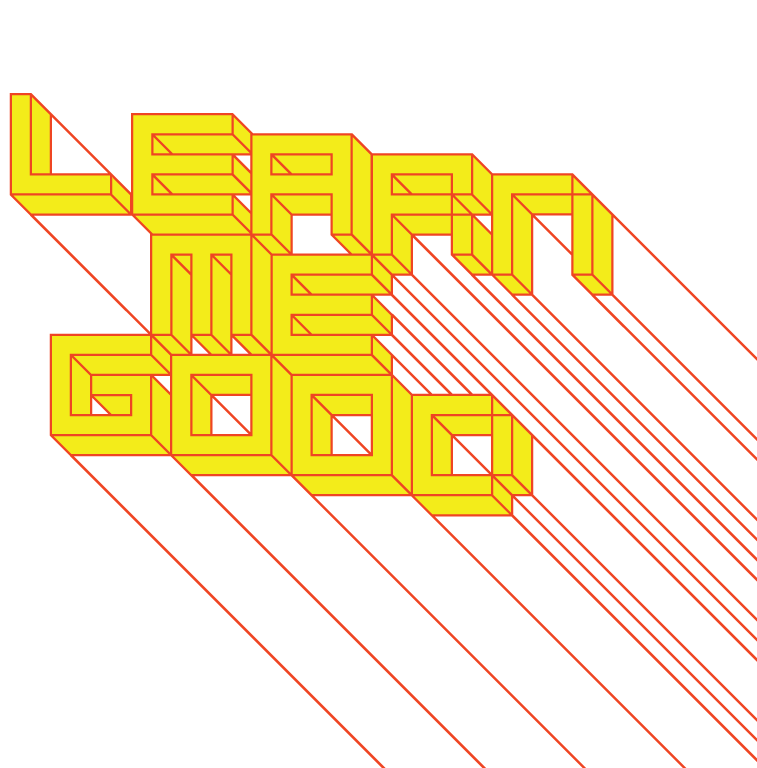 week 8: kitsch + the politics of camp
+ Major Assignment: "Just What is it That Makes Today’s Homes So Different, So Appealing?”
     
+ Part 2: Integration (40%, Due November 28)

                                                                                             + Richard Hamilton (1956)
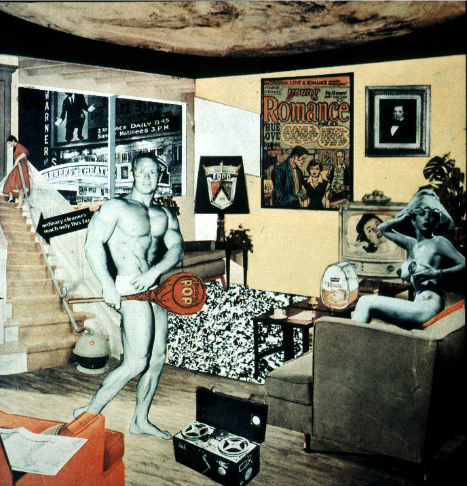 26
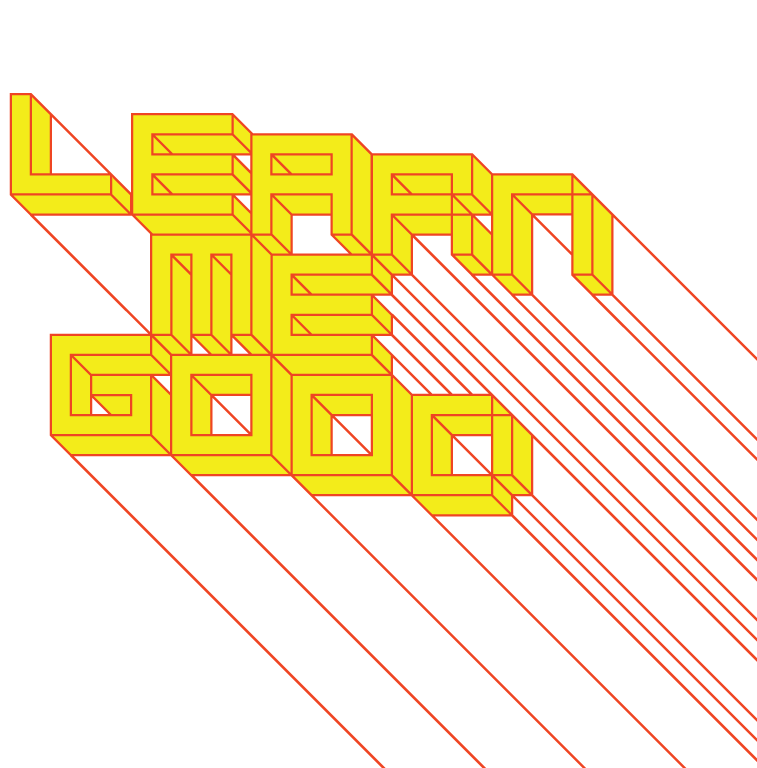 week 8: kitsch + the politics of camp
+ Major Assignment: "Just What is it That Makes Today’s Homes So Different, So Appealing?”
 
+ Overview:
     + Commit to a specific artifact, live with it, document your interactions/environment/context of use
     + Can be almost anything (shampoo, coffee cup, typeface, etc.)--be specific!
     + Collection of information, texts, photographs that help you to better understand the life and story 
          of your artifact
     + Determine how it influences, and is influenced by the culture/world in which it operates
     + Will become the subject of your entire semester's research--choose carefully!
 
+ Part 2: Integration (40%, due  November 28)
     + Connect object to broader culture and theoretical/historical/social framework
+ Section 1:
     + 6 sources of information about object (1+ Library book, 1+ scholarly article, 1+ popular media)
     + Discuss how artifact relates predominant cultural values/ideals (be specific about the time, 
          location, community, user, etc.)
     + Provide proper citations; credit all borrowed thoughts and references
+ Section 2:
     + Choose one historical artifact (pre-1968) to compare or contrast with your artifact
          + Describe how it reflected its time/culture and how it relates to your contemporary example
+ Section 3:
     + Conclusion
     + How does this study help you to better understand contemporary culture, and your role as a 
          designer?
+ Format:
     + 2000-word paper with appropriate citations, title page, etc.
     + Include relevant illustrations/photos/captions
27
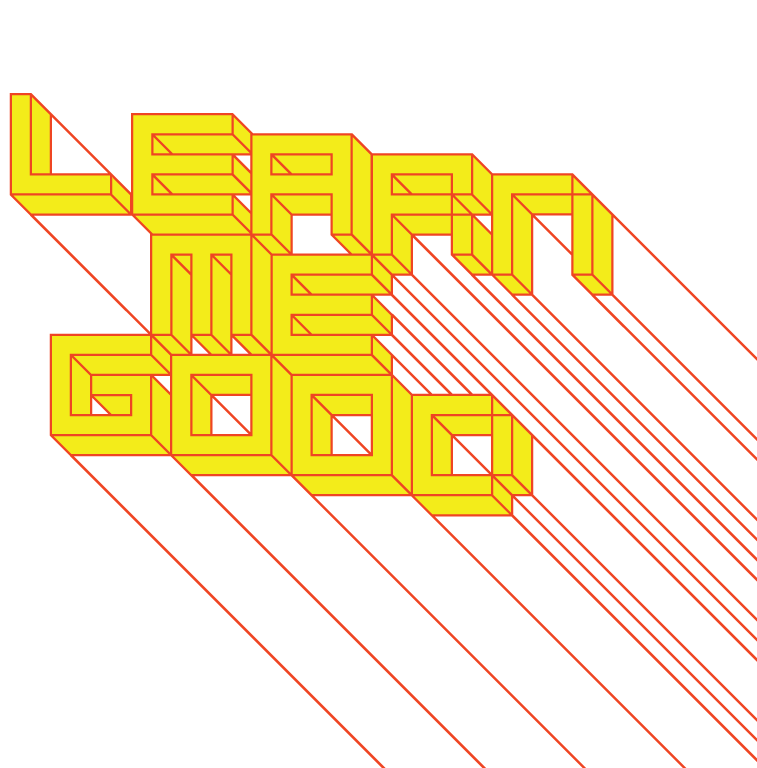 week 8: kitsch + the politics of camp
+ Heads-Up:

+ Tutorial 

+ Optional Activity:
     + Edward Burtynsky, My Wish: Manufactured Landscapes and Green Education (TED)
     + Full film available through Concordia Library website
















+ Preparation for Next Class:
     + Read: Raizman, David. “Politics, Pluralism, and Postmodernism.” History of Modern Design.

+ Third Article Summary is due in week 10 / Nov. 14 (Based on readings from weeks 7-9)
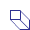 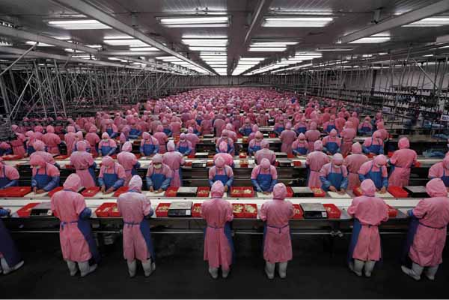 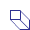 28